AM(DSB+C) Modulation & Demodulation
Modulation
Modulation is a process that causes a shift in the range of frequencies in a signal.
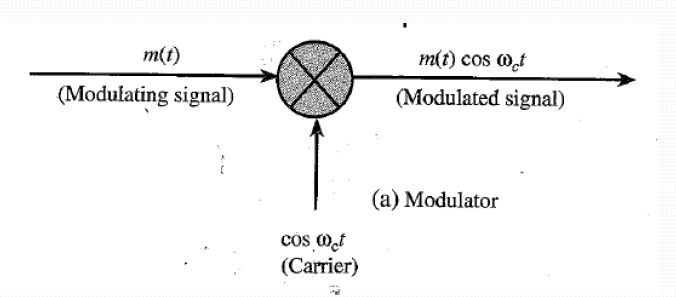 The original signal that generated from input transducer which actually we want to sent through transmitter is called Message Signal or modulating Signal or Baseband Signal.

The High Frequency Sinusoidal Signal Which is used to shift the frequency of message signal is called carrier signal.
Fourier Transform of Modulated Signal
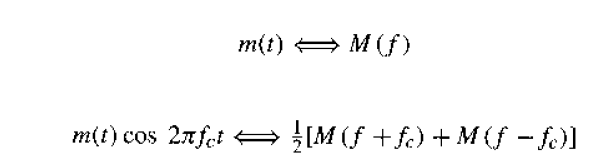 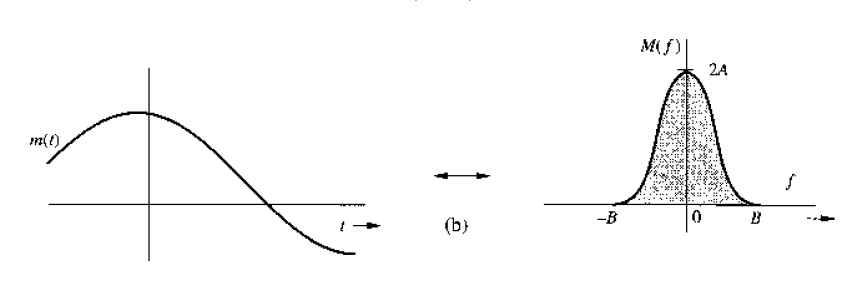 Fig. Baseband Message Signal
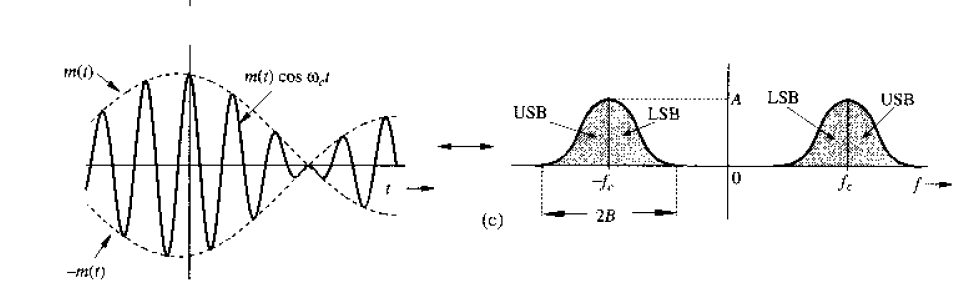 Fig. Modulated Signal
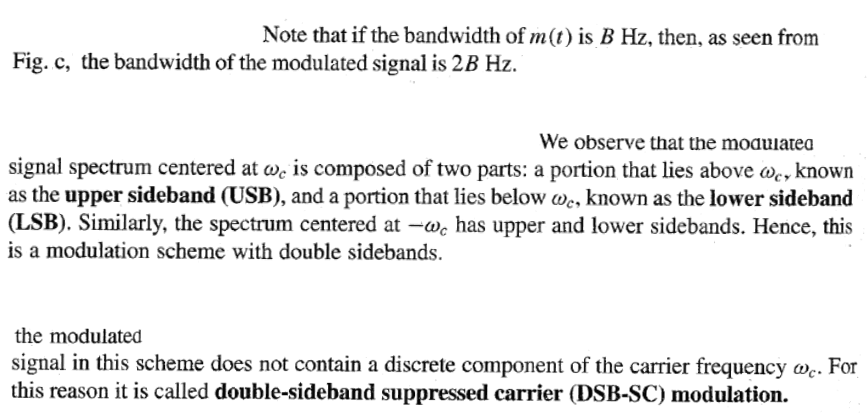 Demodulation
The process of recovering the baseband message signal from the modulated signal is referred to  as demodulation or detection.
Or Retranslating the spectrum to its original position
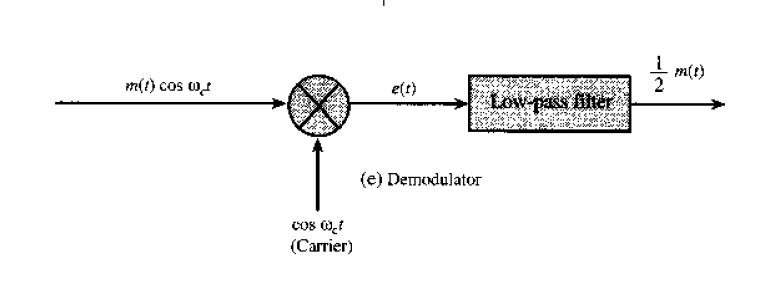 Fourier Transform of Demodulated Signal
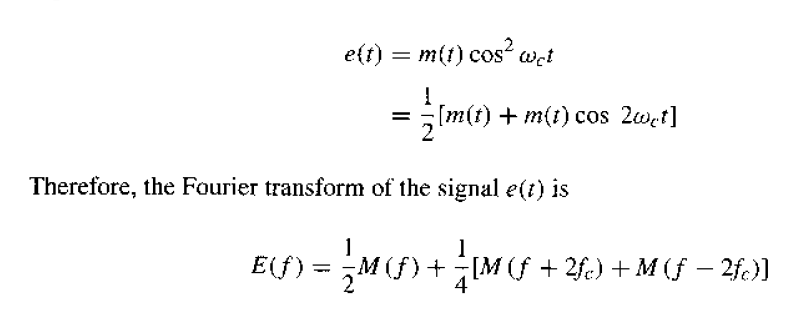 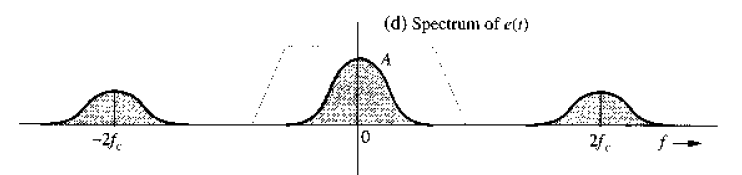 Fig. Demodulated Signal Spectrum
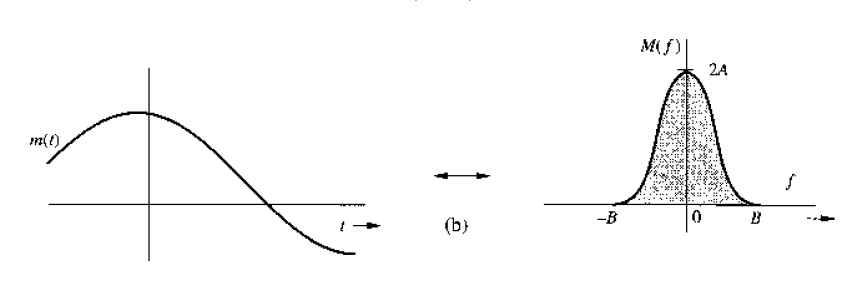 Fig. Message Signal
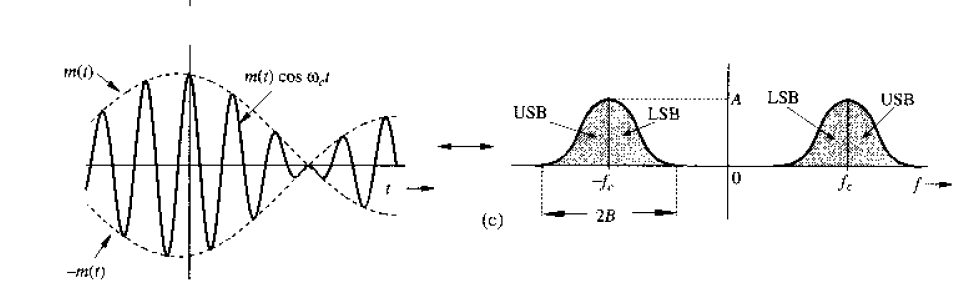 Fig. Modulated Signal
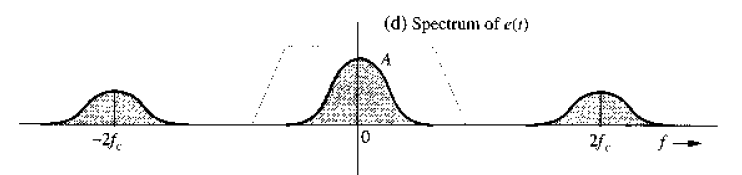 Fig. Demodulated Signal
DSB Modulator & Demodulator
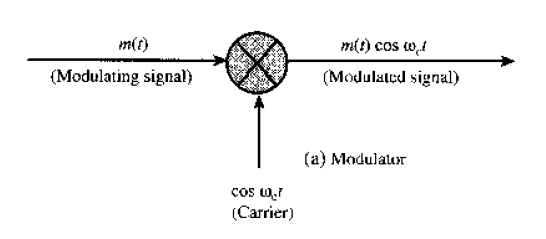 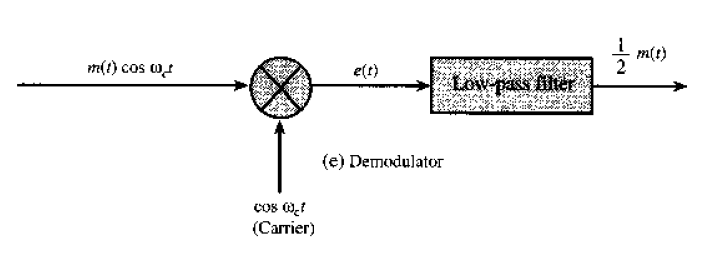 Transmitter
Receiver
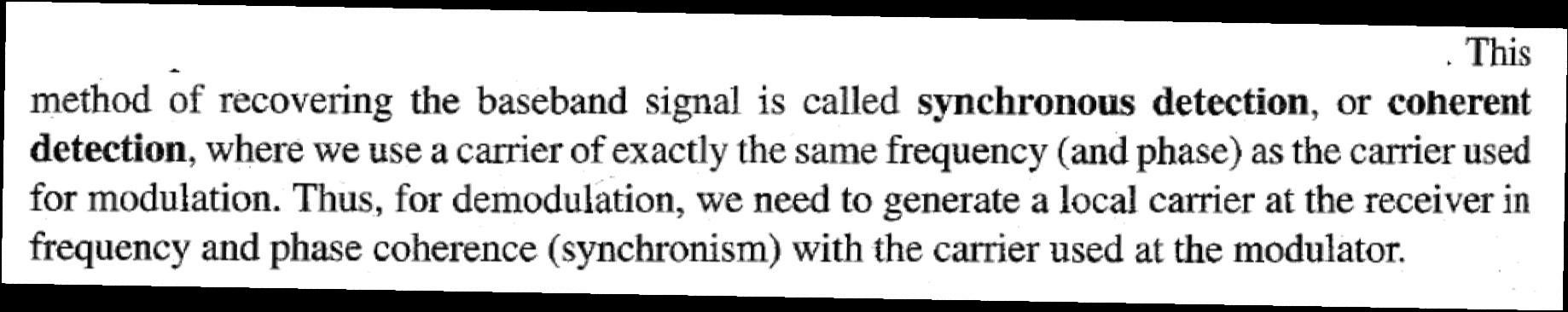 Amplitude Modulation (AM)
Problem with DSB-SC Modulation :
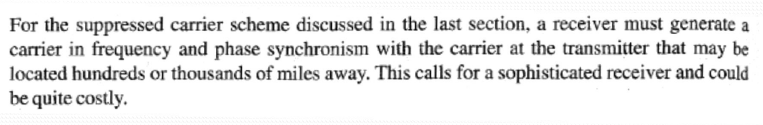 Alternative of DSB-SC :
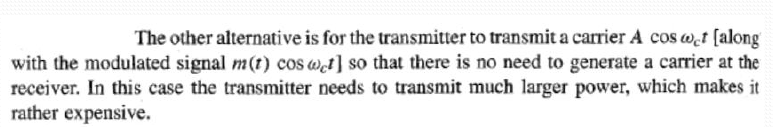 AM (DSB+C)
Alternative of DSB-SC = AM
Alternative of DSB-SC = AM
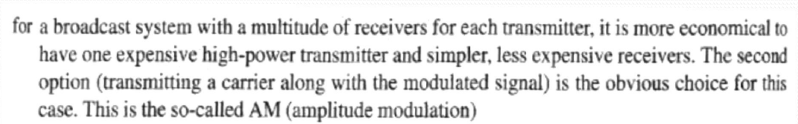 Amplitude Modulation (AM)
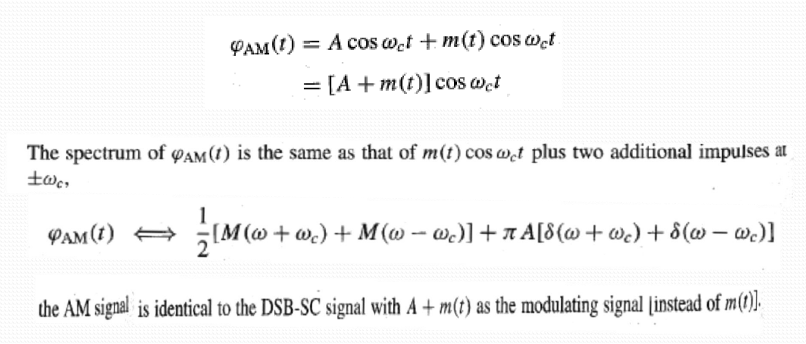 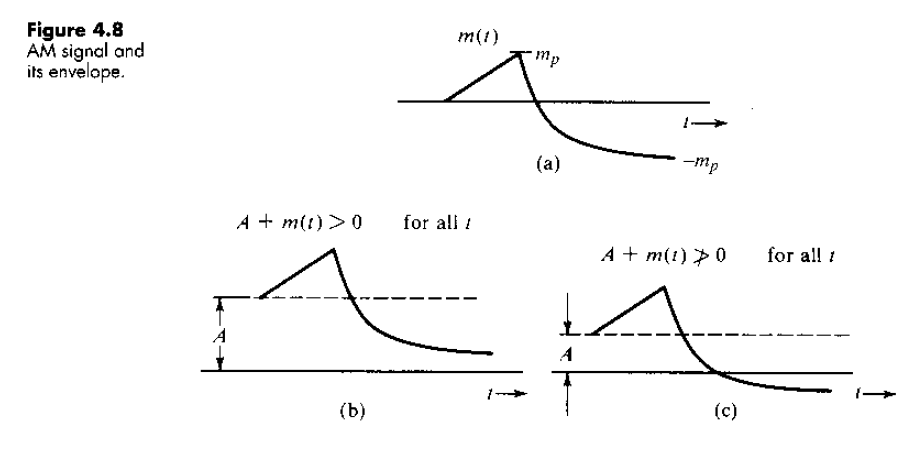 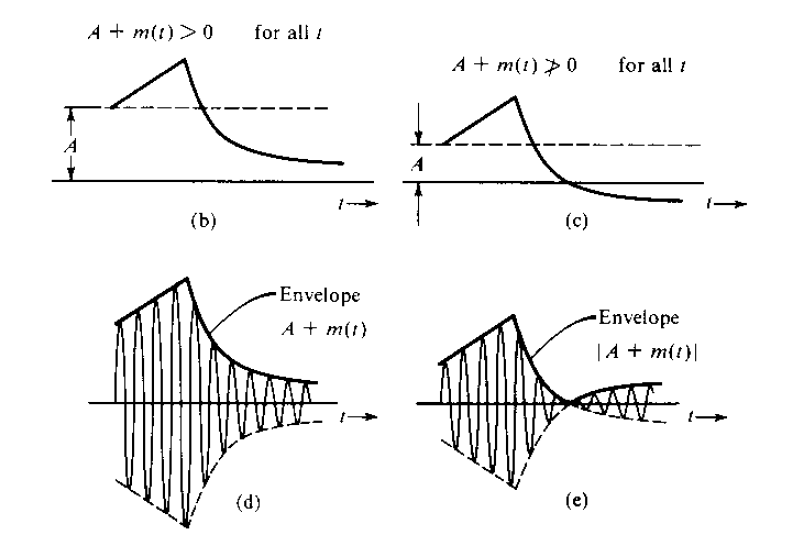 Tone Modulation
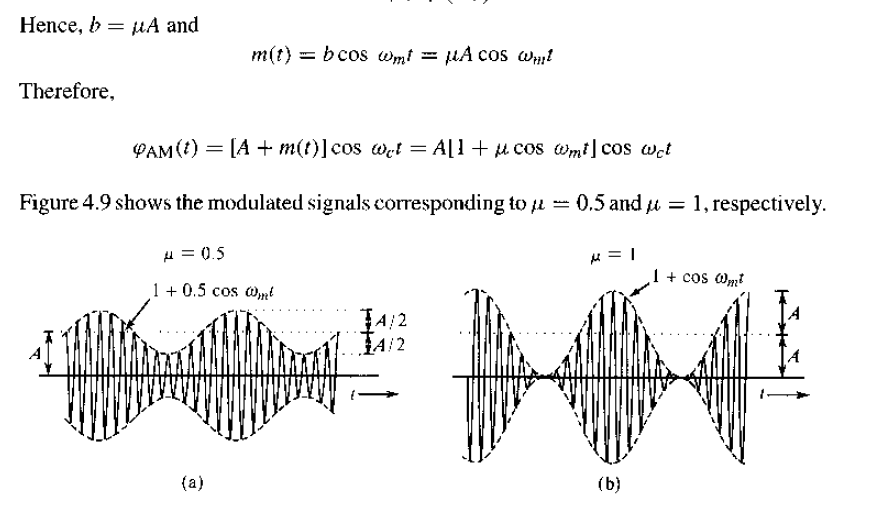 Derive the modulated signal for a single tone message signal and also derive the power equations.
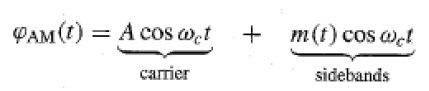 Let
And, Carrier Signal,𝑐(𝑡) =𝐴𝑐cos⁡(2𝜋𝑓𝑐𝑡) 

Message Signal,𝑚(𝑡) =𝐴𝑚cos⁡(2𝜋𝑓𝑚𝑡) 
                                        = µ𝐴𝑐cos⁡(2𝜋𝑓𝑚𝑡)
Where,
Am=Message Signal Amplitude
Ac=Carrier Signal Amplitude
𝑚( 𝑡) =𝐴𝑚cos⁡(2𝜋𝑓𝑚𝑡) 
And, 𝑐 (𝑡) =𝐴𝑐cos⁡(2𝜋𝑓𝑐𝑡)
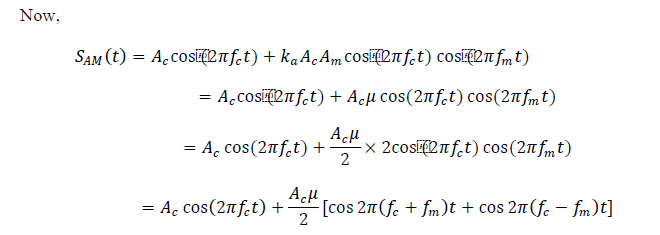 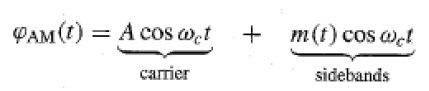 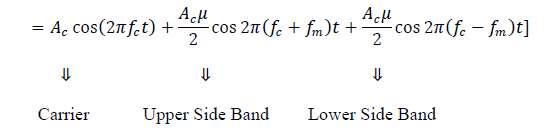 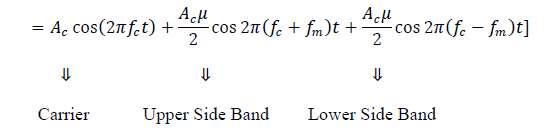 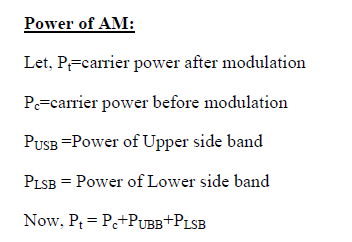 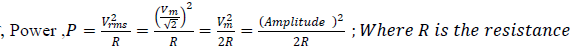 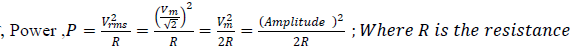 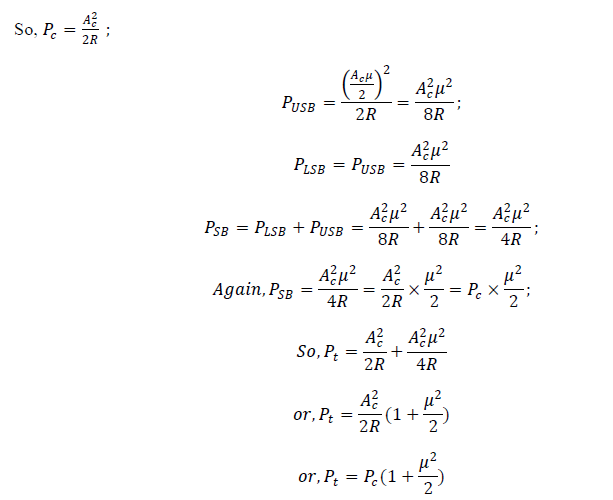 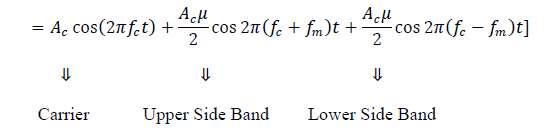 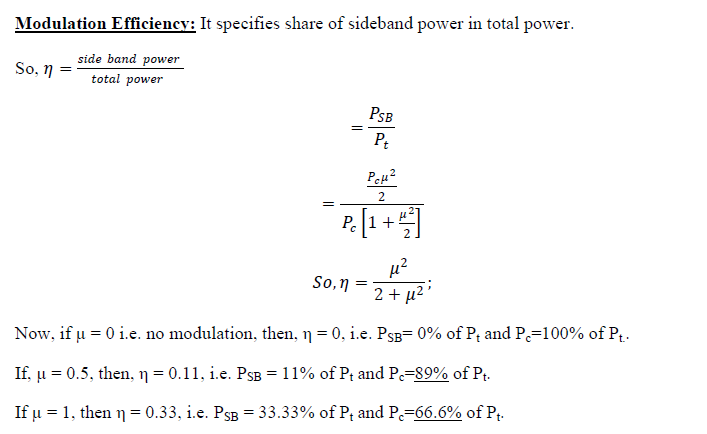 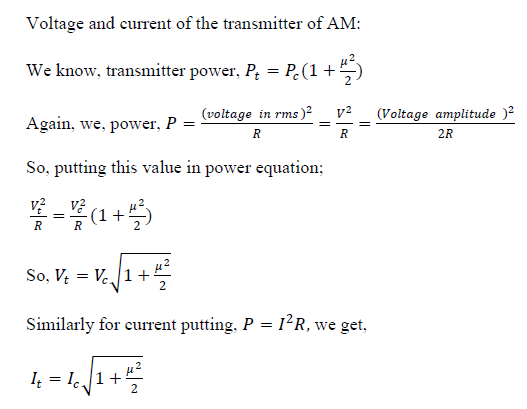 H.W
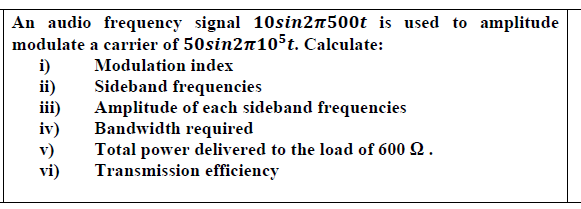 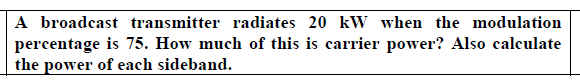 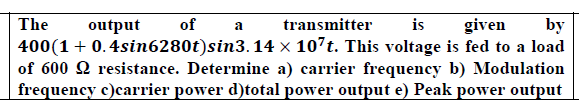 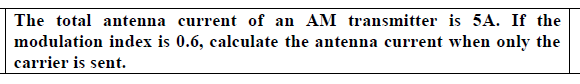